Федеральное государственное бюджетное образовательное учреждение высшего образования 
"Красноярский государственный медицинский университет 
имени профессора В.Ф. Войно-Ясенецкого" 
Министерства здравоохранения Российской Федерации
Кафедра биологической химии с курсом медицинской, фармацевтической и токсикологической химии
Биохимия миокарда и скелетных мышц
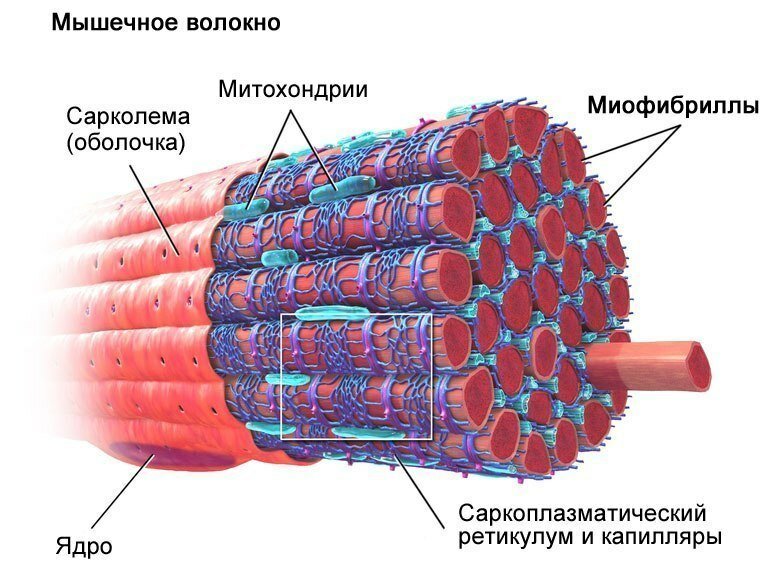 Работу выполнила: Студентка 301 группы 3 курса специальности «Медицинская кибернетика» Барышникова Валентина
Функции мышечной ткани
1. Передвижение тела и частей тела в пространстве 
2. Поддержание позы 
3. Обеспечение работы сердечно-сосудистой, дыхательной, моче-половой, желудочно-кишечной систем 
4. Выработка тепла 
5. Механическая защита внутренних органов 
6. Депо аминокислот
7. Депо воды и солей
Энергетический обмен
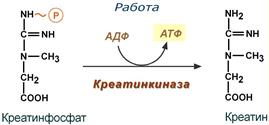 Креатинфосфат


Цикл Кори




Окислительное фосфорилирование
Образование инозинмонофосфата (ИМФ)
      2АДФ → АТФ + АМФ, катализируемая миокиназой (аденилаткиназой )
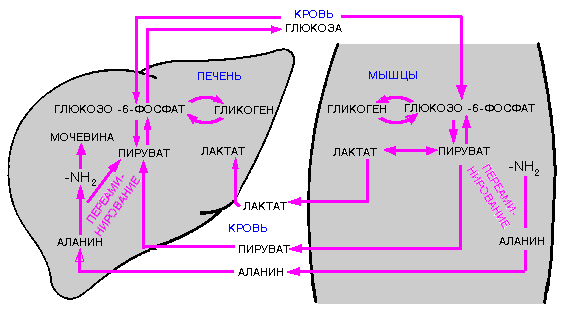 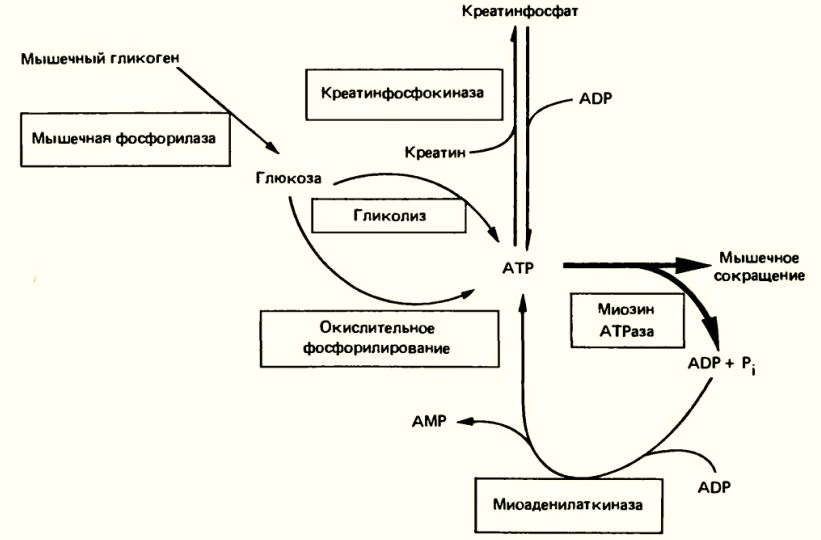 Углеводный обмен
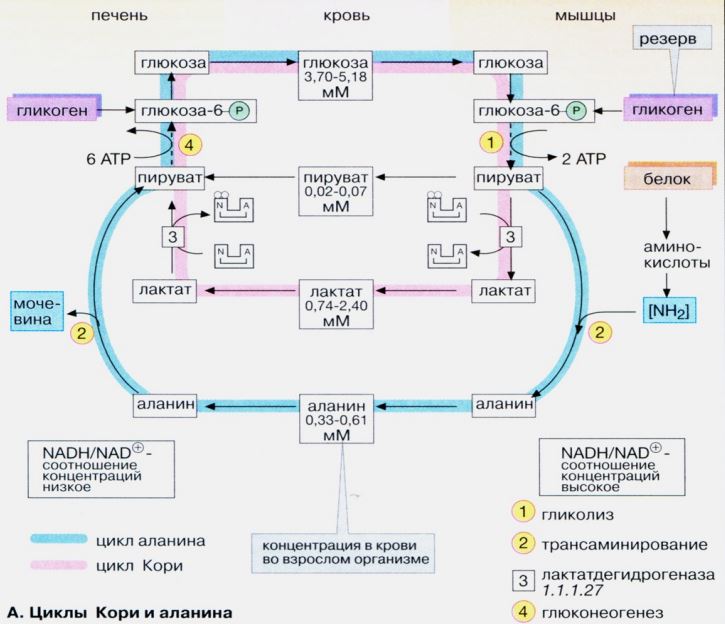 Гликолиз
Глюконеогенез
Гликогенолиз

Гликоген
ГАГ
Глюкоза
Фруктоза
Липидный обмен
Жирные кислоты, кетоновые тела в аэробных условиях окисляются в мышцах для получения энергии.
Фосфолипиды
Холестерин
Белковом обмен
Мышцы богаты белком
Высокий обмен белков и аминокислот
Азотистый обмен
Креатинфосфат и креатин до 60%
Креатинин
Аланин
Аммиак
Минералы
Соли K+, Na+, Ca2+, Mg2+
Биохимия миокарда
Большая чувствительность к гипоксии
Высокая скорость ЦТК, бета-окисления ЖК
Очень низкая скорость анаэробного гликолиза 
Потребление – ЖК, кетоновые тела, глюкоза
АлАТ, АсАТ
ЛДГ
КФК
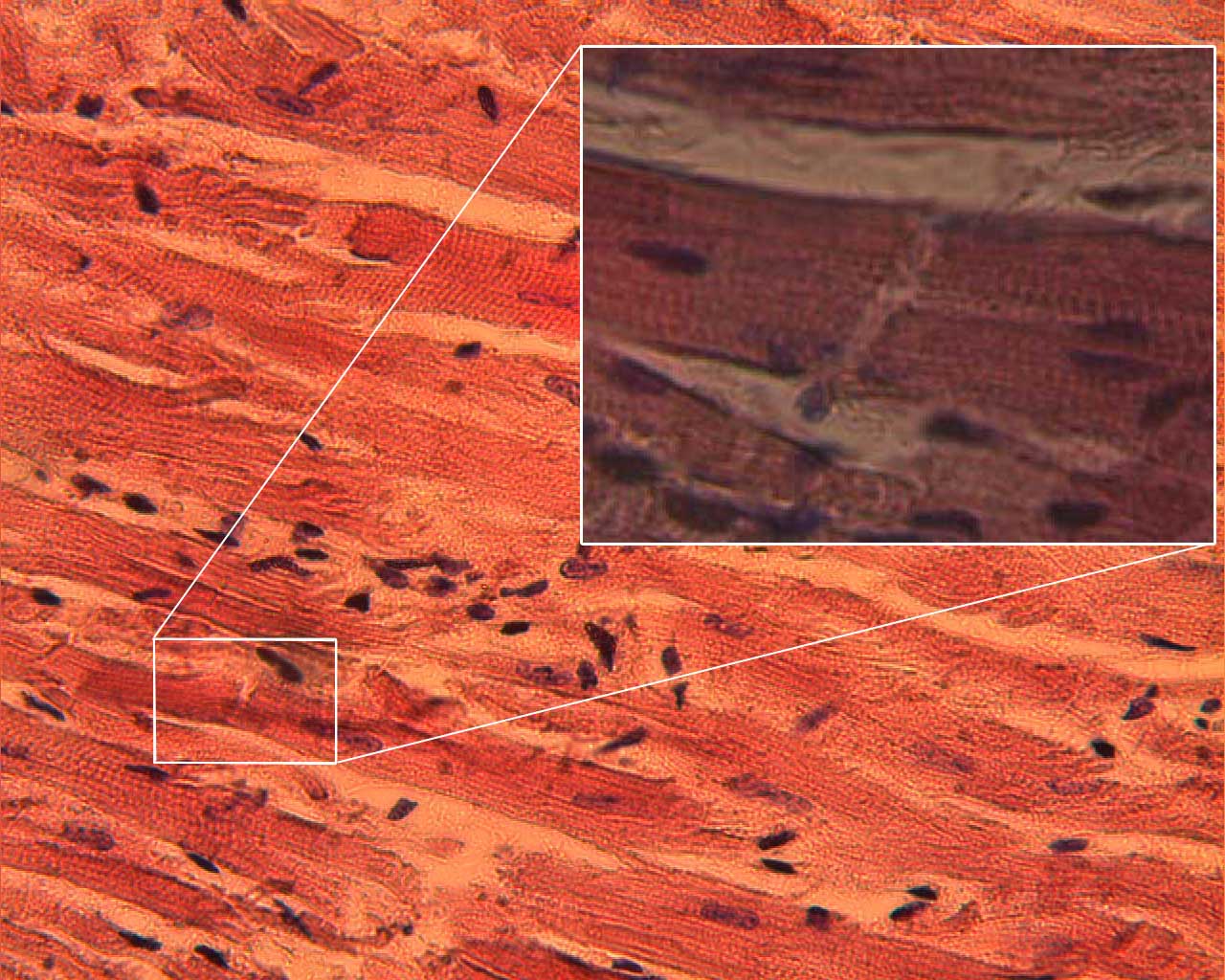 Дистрофия
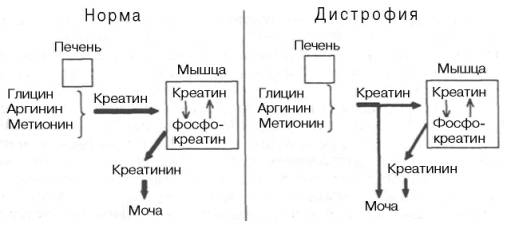 Мышечная дистрофия Дюшена
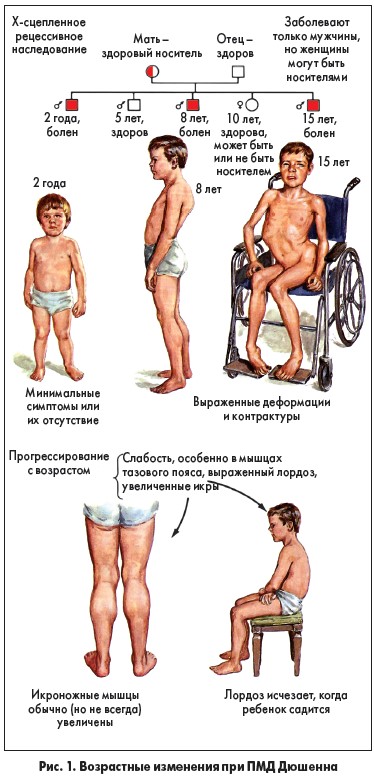 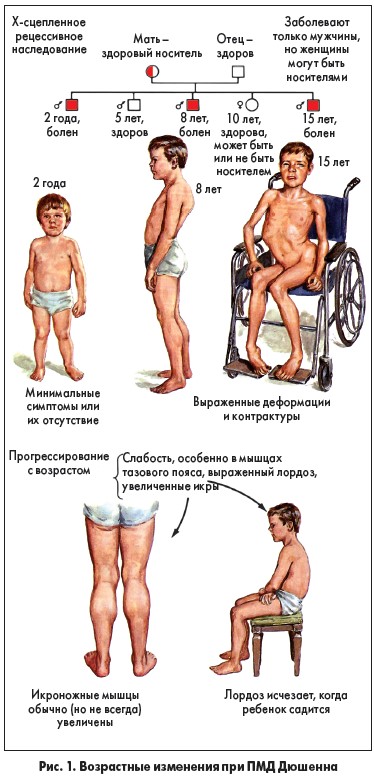 ИБС
сниженное окислительное фосфорилирование и повышенный анаэробный обмен
Повышенная активность КК в крови
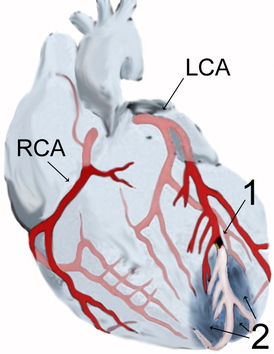 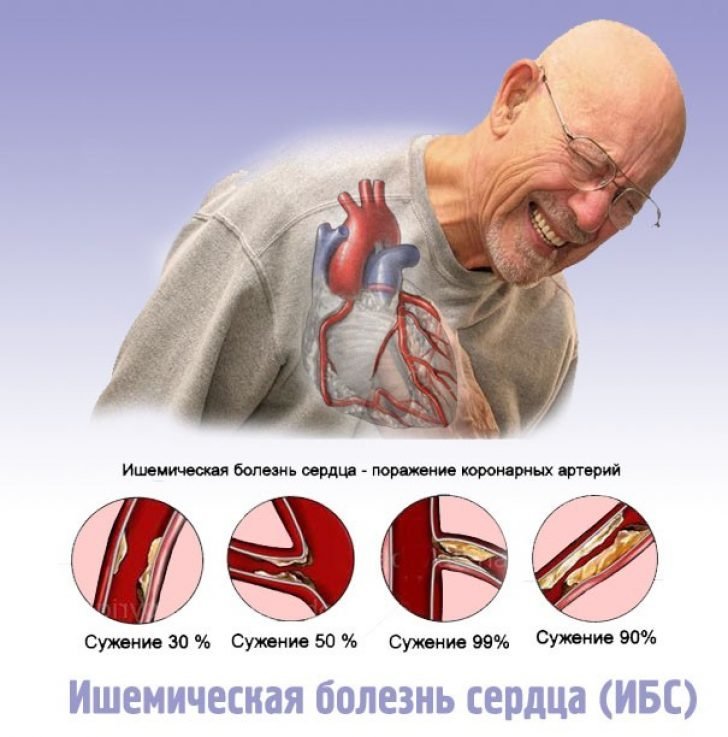 Маркеры поражения скелетных мышц и миокарда
Повышение АсАТа при инфаркте миокарда
Креатинкиназа – Повышение КФК-ММ при патологии скелетных мышц, КФК-МВ при инфаркте миокарда
ЛактатДГ – Повышение при инфаркте миокарда
Альдолаза – повышенная активность при дистрофических процессах в мышечной ткани, при инфаркте миокарда
Тропонин Т – инфаркт миокарда
С-реактивный белок